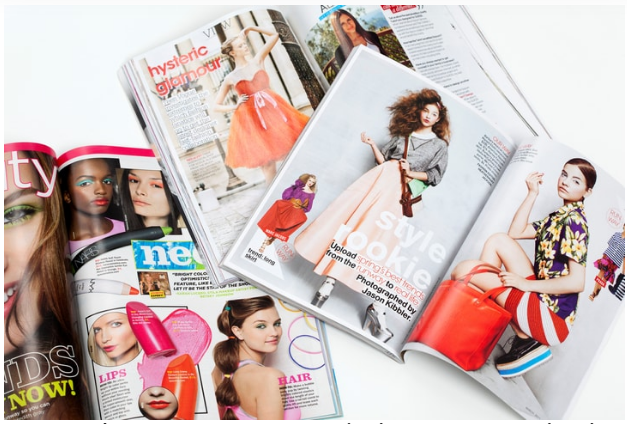 Typology of printed advertisement
Bugi Satrio Adiwibowo, S.E., M.I.Kom.
Printed advertisement
1. Newspaper
A media to persuade, convey the idealism, and deploy provocative message to people
Newspaper Company provides limited place for advertisement. They are focus on news.Ads should be in line/not conflict with newspaper’s idealism and image
Printing cost depends on:1. Size of coloumn (inches),2. Section,3. Colors,4. Frequency (weekly/monthly)5. Local/National
Basic pointers for ads at newspaperBy Business town
Headline: Use eye-catching phrase and simple words. Avoid controversial phrases or slang.
Comparison: Use comparative advertising phrases “You’ve tried the others. Now try us!”
Benefits: List the benefit of products. Use ‘you’ not ‘we’
Closing: Provide contact, website, address, etc.
Tips for ads at newspaper
Use bottom section and make it as a coupon to provide discount. Put an expiry date. It also help you to decide the segment and target of customers.
 Add URL to drive people go to your website.
 Always ask to check the dummy. The quality of paper isn’t really good.
If you don’t have your own poster, Sales Department often offer you free charge of advertisement design       by themselves. But, NEVER!
They might would make it simple. Really simple.
Ask the sales whether they are have a typical day.
Wednesday, often, is a food day for most newspaper. If you run food company, Wednesday is the best day to publish an ads.
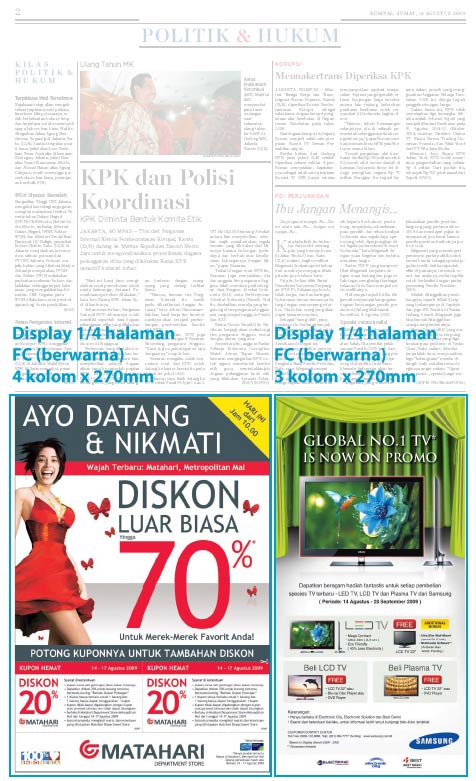 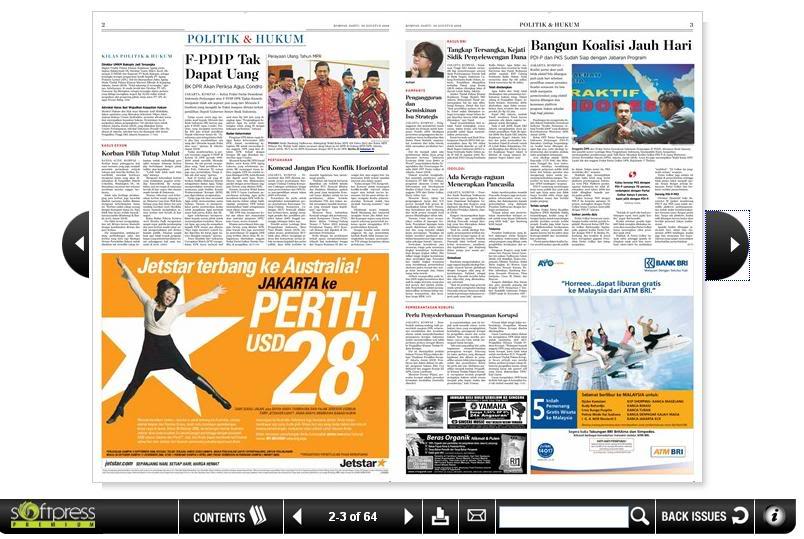 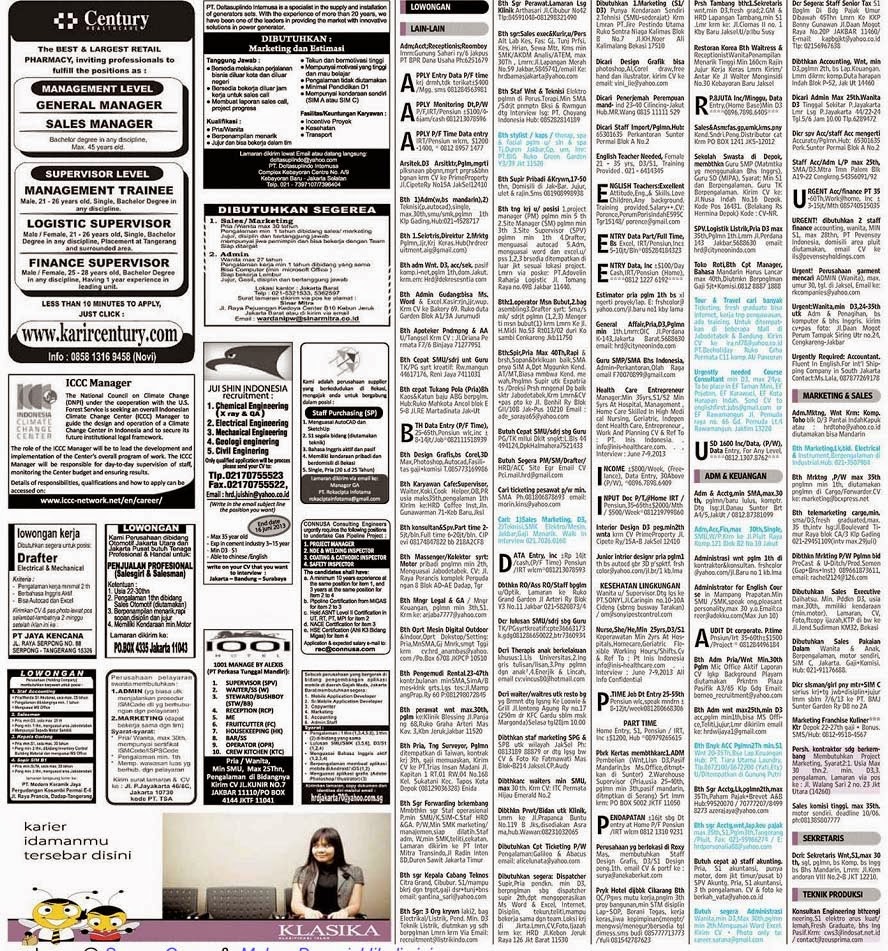 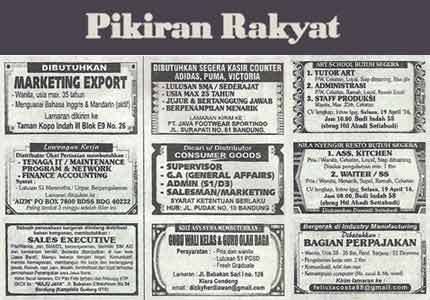 2. magazine
A big number of magazine spreaded away in Indonesia with specific genre off lifestyle, like otomotive, sport, beauty, health, fashion, women, business, etc.
Magazine always provide premium-quality printed picture within.
Tips for writing ads at magazineBy BUSINESS TOWN
Get the Consumer’s Attention
 Create an eye-catching headline or phrase
 Use colorful image and professional photography
 Avoid controversial headlines and pictures
2. Make Your Pitch Concise and Simple
 List the benefits and reasons why consumer should buy your product
 Readers often only do skimming-reading
 Be precise and to the point
3. Use Color Whenever Possible
 Magazines offer the opportunity to use full color photos/artwork to enhance the meaning of message

4. Make It Easy to Reach and Order
 Include contact, website, retail locations at the bottom of ads.
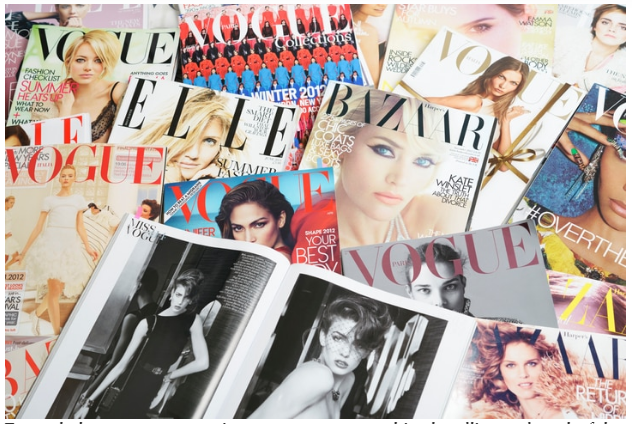 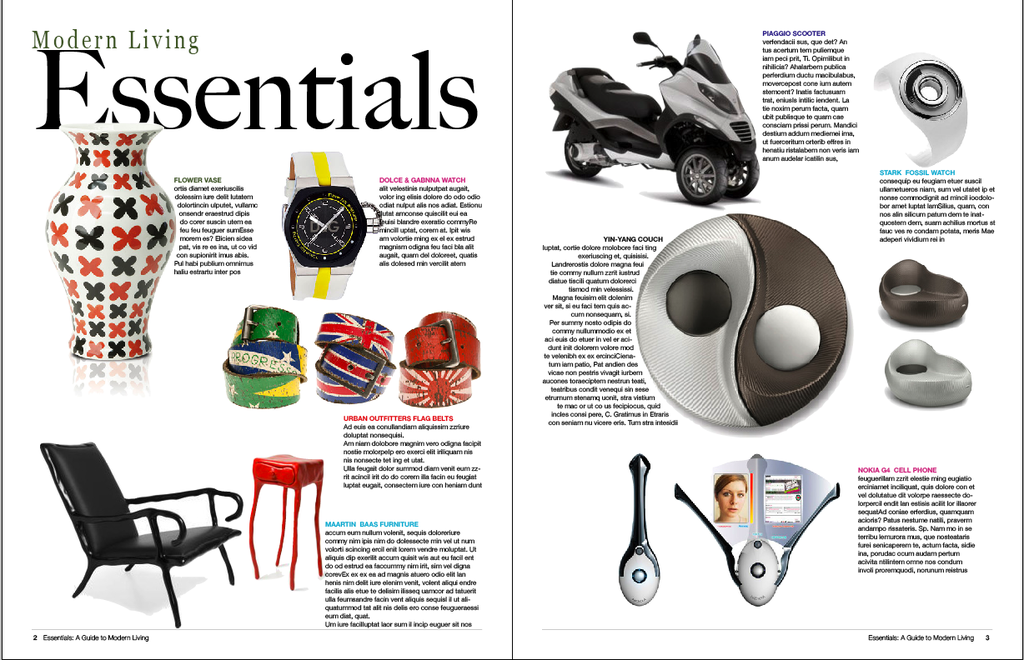 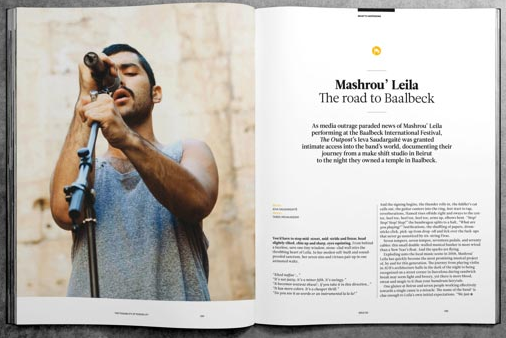 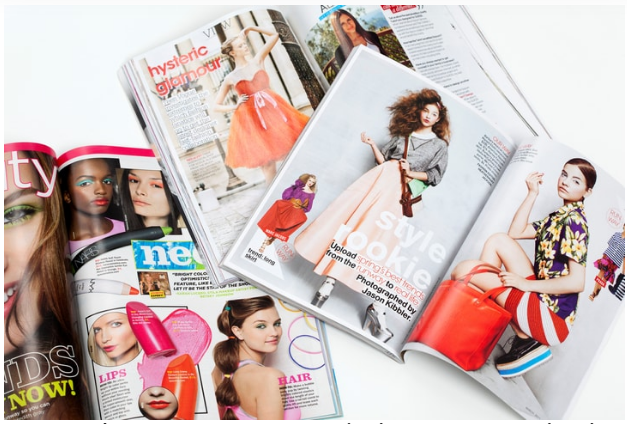 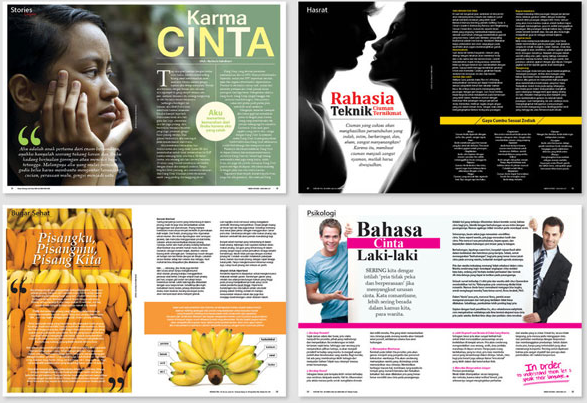 conclusion
Printed Ads generally devided into newspaper, magazine, and flyer
 Newspaper is media which concern in news, have limited space for ads, and idealism. Ads at newspaper optionally have headline, comparison, benefits, and closing.
 Magazine is media which concern in hobbies, genre, lifestyle, etc. Magazine provides premium-quality paper for ads. So, the aesthetic photo and layout are needs, not to despite the content.
Thank you